Population density in Oulu region, 2022Kilometre × kilometre squares
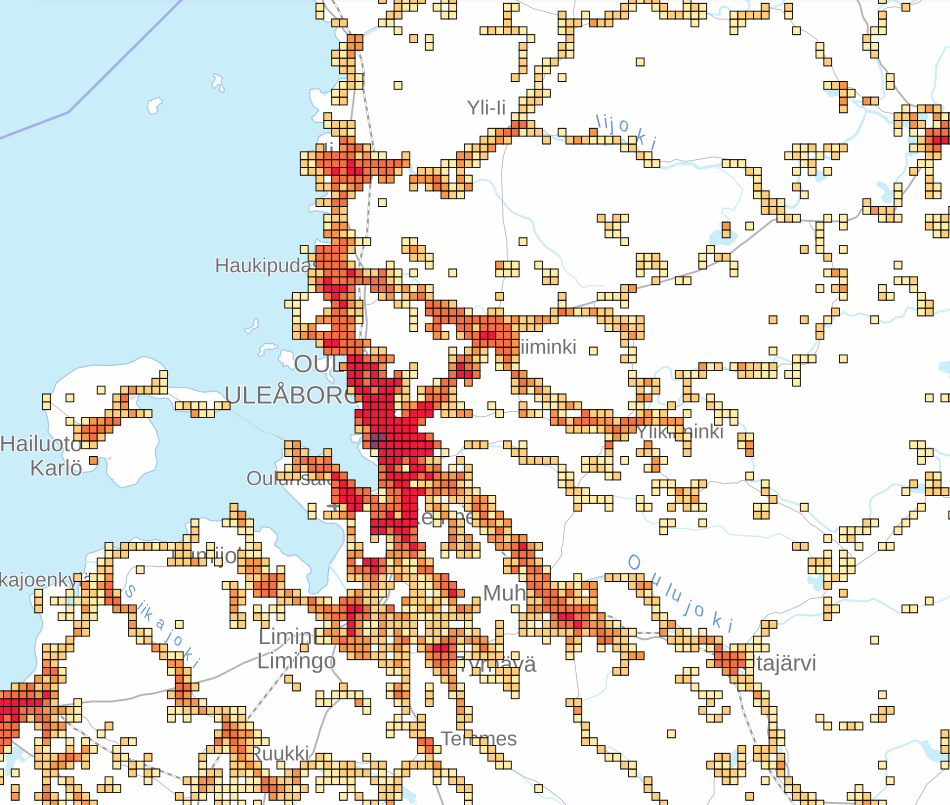 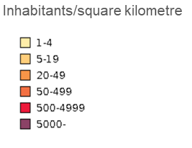 Source: Statistics Finland